07
AS VIRTUDES E OS VÍCIOS DOS PERSONAGENS DOS ROMANCES DE EMMANUEL
FEDERAÇÃO ESPÍRITA DO ESTADO DE MATO GROSSO – PROJETO ESPIRITIZAR
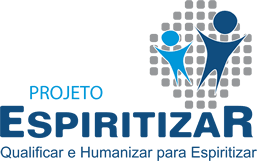 Com espanto geral, dirigiu-se aos ofícios religiosos da manhã, para o culto da alegria e do reconhecimento. Mal terminara as preces habituais, notou, não longe do átrio, desusado movimento do povo. Gritaria ensurdecedora vagueava no ar.
Ante a silenciosa indagação que esboçava no rosto, alguém esclareceu que alguns bailarinos mascarados se achavam em função na via pública, anunciando o espetáculo de gala que se realizaria no anfiteatro, em homenagem à união matrimonial do moço Taciano com a jovem patrícia Helena Vetúrio.
A casa de Opílio tencionava solenizar o acontecimento com vários divertimentos públicos, de vez que o ricaço, senhor de extensas propriedades, pretendia fazer-se mais intensamente respeitado na comunidade citadina. 
Com efeito, Vetúrio e a família, acompanhados de grande séquito de clientes e aduladores, haviam chegado para a grande celebração.
A herdade, dantes simples, embora imponente, convertera-se em verdadeiro palácio romano, superlotado de damas elegantes e de tribunos discutidores, de políticos ociosos que comentavam as intrigas da Corte e de bajuladores sorridentes à procura do vinho farto.
Escravos inúmeros iam e vinham à pressa.
Movimentavam-se liteiras e carros, de variadas procedências. Helena não cabia em si de júbilo, entre o carinho do noivo e a admiração de quantos lhe cortejavam a beleza.
Extremamente adestrada na vida social, fazia prodígios para agradar à aristocracia gaulesa, derramando-se em atenções por toda parte.
Cíntia, porém, viera transformada. Intencionalmente, fugia de todas as festividades que lhe agitavam o lar. Ausente das conversações e dos saraus, era dada por enferma na palavra de Vetúrio e de Taciano, ante as interrogações das visitas.
Mas um homem antigo, velho associado de Opílio desde a mocidade, asseverava, entre os íntimos que a senhora se fizera cristã.
Esse homem era o mesmo Flávio Súbrio, o velho soldado coxo, renovado também nas concepções da vida.
Súbrio recebera em Roma inestimáveis benefícios da coletividade evangélica e alterara os princípios que lhe norteavam o destino. 
Do ateísmo e do sarcasmo passara à crença e à meditação.
Não era um adepto do Cristo, na verdadeira acepção da palavra, entretanto, fazia leituras edificantes, respeitava a memória de Jesus, dava esmolas e evitava o crime que, em outro tempo, constituía para ele trivialidade sem importância.
Por algumas vezes, comparecera às pregações das catacumbas e modificara-se. Conseguira reter na consciência a bênção do remorso e reconsiderara o caminho percorrido...
Todavia, de todos os dramas escuros que lhe povoavam o espírito, o assassínio de Corvino era talvez o que mais lhe dilacerava o coração.
Em muitas ocasiões, perguntara, sem resposta a si mesmo, que teria sido feito de Quinto Varro... Onde teria desembarcado? Conseguira sobreviver? Nunca mais obtivera dele a menor notícia.
Jamais esquecera a expressão de calma dos olhos de Corvino, quando lhe apunhalara o tórax envelhecido. Supôs que o apóstolo gritasse revoltado, entretanto, em se descobrindo, angustiado, o ancião levou a destra ao peito opresso, sem o mais leve gemido de reação.
Aliás, ao sair, notou que ele orava... Aquele quadro nunca mais se lhe apagou da memória. Perseguia-o em todos os lugares. Se procurava mergulhar-se em taças fascinantes ou se buscava outros ares e companhias, com o intuito de fugir de si mesmo, lá se achava, no fundo da mente, a figura indelével do velho pregador, retribuindo-lhe a punhalada com a oração.
Atormentado pela própria consciência, não tolerara o suplício que infligira a si mesmo, e enlouquecera.
Nas provações da demência, fora socorrido por um grupo de cristãos, cujas preces lhe haviam balsamizado o espírito sofredor. Desde então, modificara o modo de ser, não obstante conservar encerrados consigo os seus inquietantes segredos, confiando-se aos braços renovadores do tempo.
Quando Opílio o convidou a transferir-se para a Gália, não hesitou.
Sabia que o missionário morto pertencera à coletividade lionesa e propunha-se algo fazer pela organização que ele tanto amara. Conhecia as hostilidades de Vetúrio contra o Evangelho, no entanto, não lhe faltariam recursos para ajudar, anônimo, à família espiritual que o irmão Corvino legara aos companheiros.
Sempre ligado à casa de Vetúrio, fora informado por uma escrava de confiança que Cíntia, enferma, se dispusera a receber o auxílio cristão, nos aposentos que lhe eram particulares e, restabelecida, alterara espiritualmente os próprios rumos.
Simpatizara com a nova atitude da matrona, todavia, a esse respeito, nunca pudera ter com ela a mais ligeira entrevista.
Efetivamente, essa informação era verdadeira. Cíntia tomara-se de súbita inclinação para o Cristianismo.
Logo após a temporária separação do filho, fora igualmente atacada pela peste, somente debelada com a interferência de um santo homem que, conduzido ao seu leito, às ocultas, por algumas escravas, lhe impusera as mãos em prece, devolvendo-lhe a paz íntima.
As crises de coração eram frequentes.
Quando a casa se envolvia em silêncio, descia para o jardim, preferindo a meditação a qualquer bulício doméstico. Nessas ocasiões, muitas vezes Opilio a recolheu nos braços, enxugando-lhe as lágrimas abundantes.
Estabeleceu com ela discussões que, gradativamente, se fizeram amargas e rudes e, por fim, considerou prudente afastar-se de Roma, por tempo indeterminado, esperando que a palavra de Taciano a dissuadisse.
Em Lião, o padrasto entendeu-se com o rapaz, que, orgulhoso e inflexível, lhe escutou as confidências, de semblante espantado e sombrio. 
O moço aguardou uma oportunidade favorável ao tipo de conversação que desejava e, na véspera do casamento, valendo-se de ensejo adequado, alegou a necessidade de apresentar à mãezinha alguns novos trabalhos que vinha movimentando e retiraram-se ambos para vinhedo próximo.
Ante o Sol que se afigurava um braseiro perdido no poente afogueado, o jovem recordava, pelo caminho, que aquele era o seu último dia de mocidade sem compromisso. Na manhã imediata, marcharia ao encontro de novo destino.
Sob ramalhudo e anoso carvalho que parecia interessado em proteger a plantação nascente, tomou as mãos maternas e comentou os receios que lhe feriam a alma...
Porventura, teria ela esquecido os votos sagrados do coração? Soubera pelo pai adotivo que vivia agora dominada pelos sortilégios nazarenos... Seria isso verdade? Não podia conformar-se com a idéia de que houvesse alterado a direção da fé. Sabia-a forte, como sempre consagrada aos numes domésticos, sem qualquer traição aos antepassados, e nela confiaria até ao fim.
A genitora registrou-lhe as palavras, de olhos velados pela névoa do pranto que não chegava a cair e, como se guardasse nalma a sombra do crepúsculo que começava a vestir a paisagem, respondeu com amargura:
— Meu filho, amanhã terei cumprido integralmente a minha tarefa de mãe. O teu casamento assinala o fim de minhas responsabilidades nesse sentido. Podemos, pois, conversar, de coração para coração, como dois velhos amigos... De alguns anos para cá, sinto muita sede de renovação espiritual...
— Mas porque renovação se o carinho dos deuses jaz sobre a nossa casa? — atalhou o rapaz agastado e apreensivo. — Acaso nos falta qualquer coisa? Não vivemos uns para os outros na doce confiança recíproca que os protetores celestes nos conferiram?
— A fartura de bens materiais nem sempre traz felicidade ao coração — observou a matrona, sorrindo, triste —; a riqueza de Vetúrio pode não ser a minha riqueza...
Pousou no filho os olhos molhados e calmos que o sofrimento íntimo enobrecera e continuou, depois de longa pausa:
— Nossa personalidade, enquanto somos jovens, é semelhante a pedra preciosa por lapidar. Mas o tempo, dia a dia, nos desgasta e transforma, até que um novo entendimento da vida nos faça brilhar o coração. Sinto-me em nova fase.
És hoje um homem e podes entender... Há muito tempo observo a decadência que nos rodeia. Decadência nos que governam, a expressar-se em desmandos de toda a sorte, e decadência nos governados que fazem da existência uma caça ao prazer... Noutra época, tive também os olhos vendados.
Por mais falasse teu pai, avisadamente, buscando acordar-me, mais surdos se me faziam os ouvidos... Hoje, porém, as palavras dele ressoam em minha consciência com mais nitidez. Achamo-nos atacados no lodo de vícios e misérias morais. Só uma intervenção espiritual, diversa daquela em que até hoje temos acreditado, pode solevar o mundo...
— Mas, meu pai — explicou Taciano, visivelmente contrafeito — era um filósofo que não se afastou de nossas tradições. A documentação que nos deixou atesta-lhe a cultura. Além do mais, foi assassinado quando cumpria nobre dever no combate à praga cristã.
A senhora estampou indisfarçáveis sinais de amargura, na fisionomia serena, e replicou:
— Enganas-te, meu filho! Cresceste ao lado de Vetúrio, sob a névoa espessa que nos esconde o passado... Devo, porém, asseverar-te agora que Varro era seguidor de Jesus...
Tomando conhecimento da inesperada revelação, o rapaz transtornou-se.
Estranho rubor subiu-lhe à face, intumesceram-se-lhe as veias do rosto, crisparam-se-lhe os lábios e animalizou-se-lhe a expressão.
Amedrontada, Cíntia emudeceu.
Qual acontecera no dia da morte de Silvano, o jovem patrício colocou-se fora de si.
Não podia insubordinar-se naquela hora, contudo, bradou em desabafo:
— Sempre defrontado por esse Cristo que não procuro! Pela glória de Júpiter, nunca cederei, nunca cederei!...
A genitora recuou, possuída de forte espanto.
Jamais lhe percebera tamanho desequilíbrio.
Taciano apresentava a máscara indefinível do sofrimento e do ódio, qual se estivesse, de chofre, à frente do seu mais terrível adversário. 
Contemplou Cíntia, trêmula, e esforçando-se, em vão, por acalmar-se, enunciou com um ar de desalento:
— Mãe, Opílio tem razão. A senhora está mesmo demente. A peste enlouqueceu-a!...
E depois de alguns instantes de silêncio, em que apenas se lhe ouvia a respiração ofegante, acrescentou, melancólico:
— Amanhã, desposarei Helena com um dardo envenenado a pungir-me o peito.
Logo após, enlaçou-a, nervoso, com a preocupação de quem conduz um doente grave e, sem qualquer palavra, deixou-a, aflita e desapontada, em ataviada câmara de repouso.
Desde aquele crepúsculo inolvidável, Cíntia Júlia foi tida à conta de louca no seio da família.
O casamento dos jovens realizou-se com solenidades excepcionais. Por três dias consecutivos, a herdade e o anfiteatro regurgitaram de convidados para os jogos e festejos gratulatórios, com alegres cerimoniais de louvor e reconhecimento aos numes tutelares.
Mas, no esplendor do regozijo público, duas personagens jaziam estigmatizadas por infinita angústia. Opílio e Taciano, constrangidos a manter a dona da casa no indevassável exílio doméstico, guardavam o sorriso artificial de quem recebia o júbilo do povo como taça brilhante cheia de fel.
Os aposentos da matrona permaneciam sob a guarda severa que Epípodo dirigia.
Proibiu-se lhe a ela a recepção de visitas.
A entrada dos próprios servidores passou a ser devidamente controlada. A esposa de Vetúrio só poderia avistar-se com os mais íntimos.
E enquanto Opílio, agora mais estreitamente ligado a Galba, se devotava a largos empreendimentos na pecuária, junto de Helena e Taciano que se amavam, risonhos e felizes.
Varro, desacoroçoado de qualquer entendimento com o filho, voltava à posição de protetor dos desamparados, dividindo-se entre as tarefas sacrificiais de sempre e as pregações edificantes, em que a sua palavra sublime parecia banhar-se de redentora luz.
A fama do irmão Corvino aumentava dia a dia, entre o ódio gratuito dos romanos gozadores e o agradecimento das almas simples que buscavam nele o refúgio e a consolação, a saúde e a esperança...
O ano 235, entrara sob escuros vaticínios.
Repletava-se o Império de incessante mal-estar. Importante corrente do patriciado, sob a instigação de sacerdotes consagrados às divindades olímpicas, acusava os adeptos da Boa Nova com referências amargas, atribuindo-lhes a causa dos desastres que atormentavam a vida coletiva.
A peste que flagelava o mundo latino, em todas as direções, as colheitas mirradas, as vicissitudes da guerra e a instabilidade política eram tidas como consequência do trabalho punitivo dos deuses, que castigavam os cristãos, sempre mais numerosos em toda a parte.
Nuvens terríveis acumulavam-se sobre os trabalhadores do Evangelho, que, em preces, aguardavam o desabar de novos temporais.
Em meio de prognósticos sombrios, Caio Júlio Vero Maximino subira ao trono romano.
Alexandre Severo fora assassinado cruelmente, desaparecendo com ele a influência das mulheres piedosas que amparavam o Cristianismo no trono imperial.
O novo César assemelhava-se a um monstro que se apoderara da púrpura, sedento de sangue e de poder.
Fortaleceu, à pressa, os tiranos da administração e do exército e vasta perseguição aos prosélitos do Cristo foi reiniciada, com impulso avassalador. 
Embora Maximino se mantivesse nas lides belicosas do mundo provincial, o movimento de morte irradiou-se de Roma, despertando a autocracia e a violência.
Diversas proclamações foram levadas a efeito, recomendando, a princípio, apenas o assassínio dos bispos e dos religiosos que lhes acolitassem o ministério, com anistia aos que abjurassem a fé, mas, a breve tempo, avolumou-se a onda arrasadora contra todos os profitentes do credo martirizado.
Inúmeras igrejas, levantadas desde a ascensão de Caracala, com ingentes sacrifícios, foram vítimas de pavorosos incêndios.
Na metrópole, os perseguidos tornavam ao culto exclusivamente nas catacumbas, e, nas cidades distantes, a repressão era graduada ao talante dos principais.
Com os cultivadores do Evangelho reconduzidos aos tribunais, aos calabouços e aos anfiteatros, recomeçou vasta efusão de sangue em toda a parte.
Em Lião, a igreja de São João foi interditada e os objetos sagrados passaram às mãos irreverentes de autoridades inescrupulosas.
O corpo eclesiástico e os religiosos de obrigações definidas foram expulsos desapiedadamente, mas alguns deles, dentre os quais o irmão Corvino, resistiram à situação e permaneceram na cidade velando pelo rebanho aflito.
Os seguidores de Jesus, nas Gálias, não obstante todos os reveses da imensa luta, persistiram na fé, valorosos e invictos. Como os druidas, seus heróicos antepassados, procuraram a floresta para os seus cânticos de louvor a Deus. Depois do trabalho de cada dia, marchavam à noite, rumo ao campo amigo e silencioso, em cujas catedrais de arvoredo, sob o firmamento estrelado, oravam e comentavam as divinas revelações, como se respirassem, por antecipação, as alegrias do Reino Celeste.
Quirino Eustásio, o questor, movimentou os mais escuros fios da intriga e da calúnia, para que se efetuasse uma grande matança, mas Artêmio Cimbro, patrício por todos os títulos venerável, opunha toda a sua poderosa influência contra qualquer medida extrema.
Diante dos obstáculos que lhe estorvavam os desejos, Quirino aventou a idéia de os grandes senhores realizarem, nas próprias casas, o que denominava como sendo o «justo escarmento». Os escravos reconhecidamente cristãos seriam condenados à morte, e seus descendentes vendidos para outras regiões, a fim de que a cidade sofresse um expurgo tão completo quanto possível.
Uma ordem do legado imperial, por ele obtida sem dificuldade, completou-lhe os propósitos, encetando-se o morticínio em seu próprio lar. 
Seis homens cativos foram trucidados espetacularmente, ao toque de músicas e entre júbilos populares, alastrando-se a medida por várias casas nobres.
Chegada a vez do palácio rural de Opílio, o questor visitou-o para articular as providências necessárias.
— Ao que me consta — informou Vetúrio, depois de interpelado —, temos aqui tão somente um recalcitrante.
— Já sei — falou Eustásio, malicioso —, trata-se de Rufo, nosso teimoso e velho conhecido.
Taciano foi chamado a opinar.
O filho de Cíntia trouxe pelo braço a jovem esposa, em cujo regaço dormia Lucila, a primogênita recém-nata.
A conversação prosseguiu animada e ferina.
— Suponho — explicou o dignitário enfatuado — que não temos outra alternativa. Exterminaremos a canalha ou seremos exterminados por ela. Observo que alguns dos nossos compatriotas, e dos mais eminentes, receiam afrontar a ameaça Galiléia, em nossa cidade, considerando talvez os seus fatores numéricos. Entretanto, é imprescindível reagir.
Lião é a metrópole moral das Gálias, tanto quanto Roma é o centro do mundo. Que seria de nós estimulando aqui o favoritismo? Que Artêmio Cimbro agasalhe os velhacos, valendo-se do seu prestígio com senadores e altos magistrados de Roma, é calamidade que não podemos evitar, mas procedermos nós do mesmo modo, com servos imundos e ladrões, seria digno dos nossos foros de nobreza?
Os circunstantes aprovaram-lhe as palavras, com expressivos sinais de simpatia.
— Os escravos — continuou Quirino, convincente — são instrumentos passivos de trabalho e um instrumento, por si, não pode raciocinar. Somos nós os responsáveis. Providenciar é nosso dever.
E talvez porque a pausa se fizesse mais longa, Helena opinou, com firmeza:
— Concordo plenamente. Desde muito observo que a praga nazarena tem, sobretudo, deletérios efeitos psíquicos. Parece desfigurar o caráter e apagar o brio das pessoas.
Antigamente, os sentenciados à morte nos circos lutavam, denodados, com as feras ou com os gladiadores, conseguindo, muitas vezes, recuperar o direito de viver e a própria liberdade. Agora, contudo, com os ensinamentos do homem crucificado, arrefeceu-se-lhes a galhardia.
Há, por toda a parte, uma enchente de vergonha. O combate nas festas sempre foi um belo símbolo. Atualmente, porém, ao invés da lança em riste, vemos braços cruzados e ouvimos cânticos até ao fim.
Eustásio soltou estentórica risada e acentuou:
— Bem lembrado! bem lembrado! se a moda pega, viveremos de joelhos para que os vagabundos se mantenham de pé.
O entendimento prosseguiu demorado e minucioso.
Marcaram o dia da derradeira tentativa para a recuperação de Rufo.
Solenizariam o acontecimento.
Os escravos não seriam dispensados da cena final.
Eustásio traria consigo um comprador da Aquitânia e, se o renitente não cedesse, vender-lhe-iam a esposa e as duas filhinhas, no instante em que se lhe processasse a eliminação.
A medida seria uma advertência aos demais e, provavelmente, sustaria novos surtos de indisciplina.
Examinaram entre si o gênero de morte mais adequado à situação, caso Rufo se revelasse inflexível.
Salientou Vetúrio que um machado nas mãos de Epípodo não seria usado em vão, mas Quirino, perverso, recordou que um servo delinquente, arrastado pela cauda de um potro selvagem, era sempre um quadro festivo, digno de ser visto.
O dia do expurgo na fazenda de Opílio surgiu sob pesada expectação.
Indisfarçável angústia transparecia do semblante de numerosos trabalhadores, concentrados em extenso pátio.
Vetúrio, Taciano e Galba, seguidos de Quirino, de outras personalidades destacadas e do mercador de cativos, penetraram o recinto, empertigados, dominadores e livres.
Rufo, ladeado por musculosos guardas, foi trazido ao centro da praça, em cujos limites se amontoavam homens, mulheres e crianças.
Foi então que Vetúrio determinou que uma senhora e duas meninas se aproximassem.
Eram Dioclécia, a esposa do prisioneiro, e as duas filhinhas Rufilia e Diônia, que o abraçaram com sofreguidão e alegria.
— Papai! papaizinho!...
As vozes caridosas ecoaram, comoventes, arrancando lágrimas, enquanto o escravo mostrava o pranto que lhe manava dos olhos, como gotas de orvalho diamantino, deslizando sobre expressiva máscara de bronze.
Epípodo, atendendo a um sinal do senhor, separou o belo grupo familiar e a voz de Opílio bradou, emprestando às palavras o máximo de energia:
— Rufo! chegou o momento decisivo! Jurarás fidelidade aos deuses e serás salvo, ou seguirás o impostor galileu, sentenciando-te à morte e provocando o banimento definitivo dos teus. Escolhe! não há tempo a perder!...
— Ah! senhor — chorou o servo, caindo de joelhos —, não me condeneis! Compadecei-vos de mim !... sou escravo desta casa, desde que nasci!
O infeliz calou-se, dominado pela angústia, e a cabeça noutro tempo erecta e altiva baixou o rosto até à poeira que Vetúrio pisava.
— Não invoques o passado! Atende ao presente! porque a ilusão nazarena, quando as nossas divindades te propiciam o pão farto e a vida feliz?
Rufo, porém, reergueu a fronte, recuperando a serenidade.
Contemplou a esposa que o fitava, amargurada, e, em seguida, estendeu os braços para Diônia, meigo anjo moreno de quatro anos, que se precipitou, de novo, para ele, exclamando, confiante:
— O senhor vem conosco, papai?
O interpelado fixou a menina, com inexprimível ternura, mas não respondeu. 
Ninguém poderia conhecer o drama que se desenrolava por trás daquele semblante sulcado pelo sofrimento.
Os olhos estáticos pararam de chorar.
Súbita e inabalável firmeza estampara-se-lhe no rosto.
Elevou a atenção para o céu, evidenciando íntima atitude de oração, mas Opílio tornou a falar, contundente e gritante:
— Não delongues, não delongues! Renegas a superstição nazarena e abominas agora o impostor da cruz?
— O Evangelho é revelação divina —. informou Rufo, possuído de calma impressionante —, e Jesus não é um mistificador e sim o Mestre da Vida Imperecível...
— Como ousas? — atalhou Vetúrio, encolerizado — a tua morte não passará de suicídio e serás o verdugo da própria família. Dioclécia e as meninas serão expulsas e, quanto a ti mesmo, em poucos momentos descerás ao convívio das potências infernais.
Lançou-lhe rancoroso olhar e rematou, depois de ligeiro intervalo:
— Desgraçado, não temes?
O escravo, parecendo envolvido em vigorosas forças espirituais, fitou-o, com tristeza, e esclareceu:
— Senhor, os que vão morrer colocam-se à frente da verdade... Dói-me o coração reconhecer a esposa e as filhinhas humilhadas pelo incerto destino que as espera na Terra, entretanto, entrego-as nesta hora ao Juiz do Céu. Hoje podeis sentenciar.
A casa, o solo, o arvoredo e o ouro permanecem em vossas mãos. Amanhã, porém, sereis chamado à prestação de contas nos tribunais divinos. Onde estão aqueles que, em outro tempo, perseguiram e condenaram? Arrojaram-se todos ao mesmo pó em que se confundem os servos e os senhores. As liteiras da vaidade e do orgulho consomem-se no tempo... Não temo a morte, que para vós é enigma e mistério, e para mim é libertação e vida...
A grande assembléia escutava com insopitável torpor de assombro.
Opílio, manietado talvez por fios intangíveis, jazia imóvel como o bastão lavrado em que se apoiava, por nota marcante de sua autoridade doméstica.
— Comentais a lamentável situação de minha companheira e de minhas filhas — continuou Rufo, depois de curto intervalo —, em vista de vossa resolução, exilando-as para outras terras, no entanto, com o respeito que a vossa família sempre nos mereceu, sou levado a perguntar por vossos antepassados...
Onde viverão hoje vossos pais? Os títulos do patriciado não exoneraram vossos avoengos dos deveres para com o sepulcro. Sois tão separado deles, como serei doravante dos meus... E, enquanto a vossa saudade vagar como sombra inútil, corvejando sobre os vossos dias, a dor de minha mulher tanto quanto a minha própria dor produzirão em nós a confortadora certeza de estarmos cooperando na edificação de um mundo melhor...
Somos escravos, sim, nascidos sob o jugo pesado de cruel cativeiro, contudo, nosso espírito é livre para adorar a Deus, segundo a nossa compreensão. Antes de nós, companheiros outros conheceram o martírio... Quantos terão sido assassinados nos circos, nas cruzes, nas fogueiras e nos tribunais?
Quantos terão demandado o túmulo, carregando espinhosos fardos de aflição!... Entretanto, nossos corações feridos, como o lenho atirado ao fogo, alimentam a chama do idealismo santificante que iluminará a Humanidade!
Nossos filhos jamais estarão órfãos. Tutelados do Cristo, no mundo, constituem a herança abençoada de nossa fé, destinada ao grande futuro... A felicidade celeste habita conosco nos cárceres da Terra. Nossos padecimentos são semelhantes às sombras ralas da madrugada que se misturam à luz nascente de novo dia!...
O prisioneiro fitou Vetúrio, de frente, com valorosa serenidade, e afirmou sem afetação:
— Vós, porém, romanos dominadores, tremei, enquanto rides! Jesus reina, acima de César!...
Vencendo a lassidão que o dominava, Opílio Vetúrio agitou os braços e clamou: 
— Cala-te! nem mais uma palavra! Epípodo, o chicote!...
O capataz estalou o rebenque no rosto do escravo enobrecido, enquanto Vetúrio, em poucas palavras, concluía o negócio com o mercador.
Dioclécia e as filhinhas foram cedidas a preço ínfimo.
Enquanto o potro bravio era aparelhado, a esposa do mártir tentou lançar-se nos braços dele, mas algumas companheiras afastaram-na, com as meninas, para recanto próximo.
Rufo ia ser atado à cauda do animal que relinchava, escouceante, quando Berzélio, o comprador de cativos, abeirou-se dele e ciciou-lhe aos ouvidos:
— Tua família encontrará um lar em nossa casa da Aquitânia. Morre em paz, eu também sou cristão.
Pela primeira vez, naquele dia de terríveis recordações, belo sorriso estampou-se no semblante do mártir.
Mais tarde, algumas mulheres piedosas da igreja lhe recolhiam os despojos em matagal próximo.
Emancipara-se Rufo para servir com mais segurança aos desígnios do Senhor.
Da elevada janela dos seus aposentos de exílio, Cíntia acompanhara a cena horrenda. Vendo o animal desembestar pelo bosque, arrastando a vítima indefesa, desmaiara de pavor.
Escravas de confiança, orientadas por Helena, aflita, iam e vinham na azáfama do socorro. Taciano esqueceu as visitas e colocou-se ao lado da enferma, acabrunhado e abatido.
Duas horas de expectativa correram pesadas e tristes.
Depois de muitas massagens e de vários excitantes nas narinas, a senhora acordou, mas, para espanto de todos, desferia estranhas gargalhadas. 
Cíntia Júlia estava louca...
A família Vetúrio, desde então, cobriu-se de provas inquietantes.
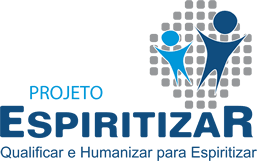